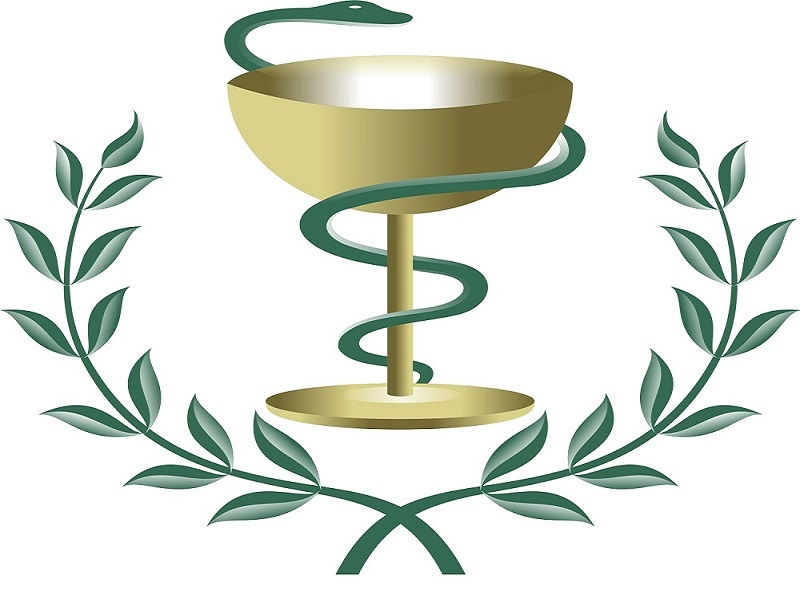 ГУЗ «Петровск-Забайкальская ЦРБ»
Главный врач 
Цыдыпов Цыден Цыдендоржиевич
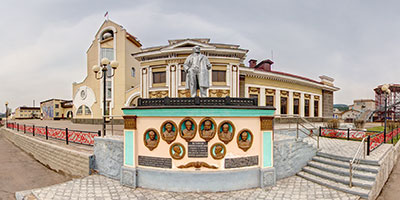 Петровск – Забайкальский район по количеству населения входит в восемь  районов Забайкальского края, в которых количество населения превышает 34 тысячи человек. Находится в западной части Забайкальского края,  граничит с Хилокском, Красночикойским районами и Республикой Бурятия (расстояние до Улан - Удэ 200 км).
Администрация города
Церковь
Дворец Культуры и Спорта
Музей Декабристов
Меры социальной поддержки
Оплата подъемных молодым специалистам в размере от 3 до 
     10 базовых  должностных окладов  
 2. Предоставление детских дошкольных и школьных учреждений.
3. Возможность повышения квалификации и профессиональная 
    переподготовка
4. Предоставляется жилье  по программе  предоставления 
    служебного жилья, а также администрациями  города  и
     муниципального района.
5. Участие в программе «Земский доктор».
Первая больница  г. Петровск – Забайкальского  была запущена в эксплуатацию в 1924 году и  имела  31 койку, где работали  4 врача и 9 средних медицинских работников.
ГУЗ «Петровск-Забайкальская ЦРБ»
На сегодняшний день ЦРБ представлена 4 современными корпусами, где работают 76 врачей по 43 специальностям.
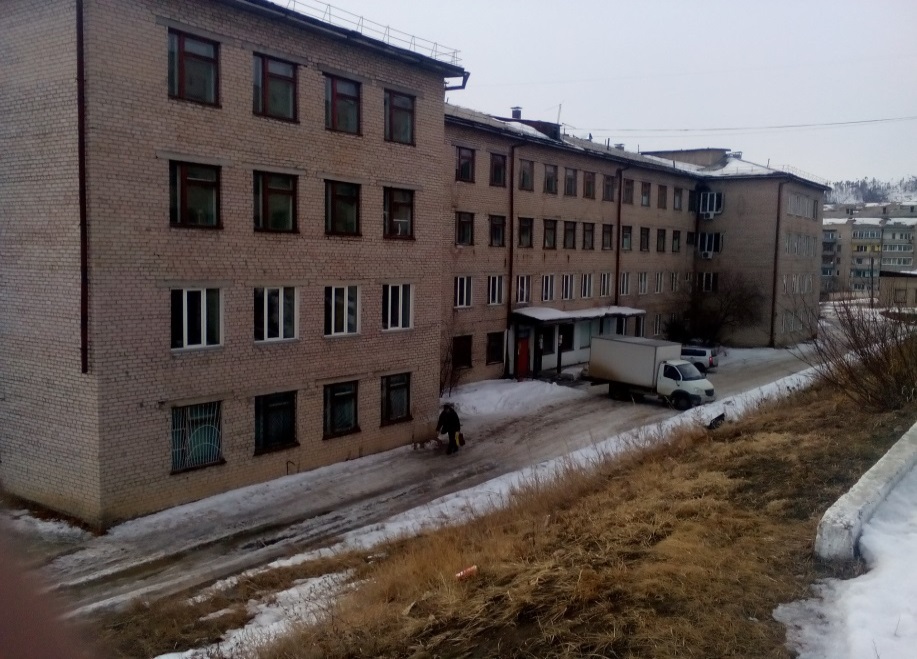 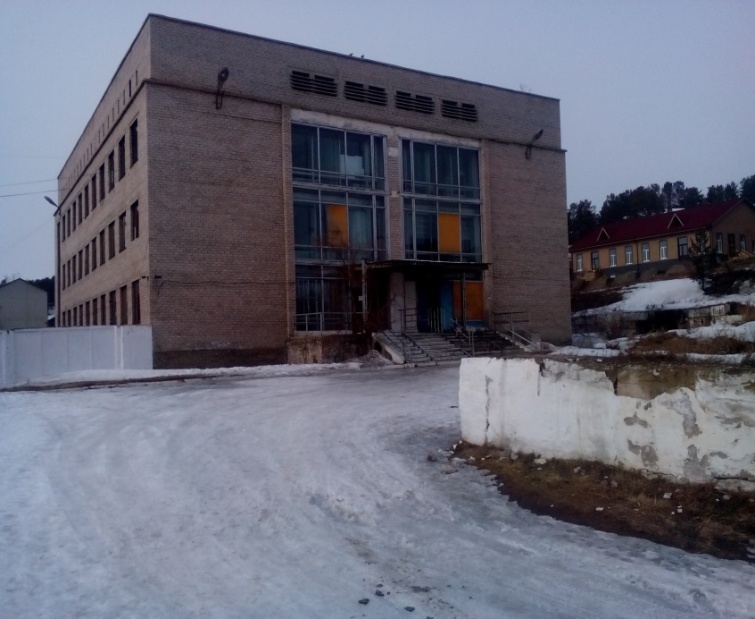 Структура ГУЗ «Петровск-Забайкальская ЦРБ»
Петровск – Забайкальская ЦРБ:
 163 койки круглосуточного пребывания, 
48 коек дневного пребывания при стационаре, 
амбулаторно-поликлиническое учреждение района с мощностью 1050 посещений в смену.
 2 участковых больницы, 3 врачебных амбулатории,
15 ФАП
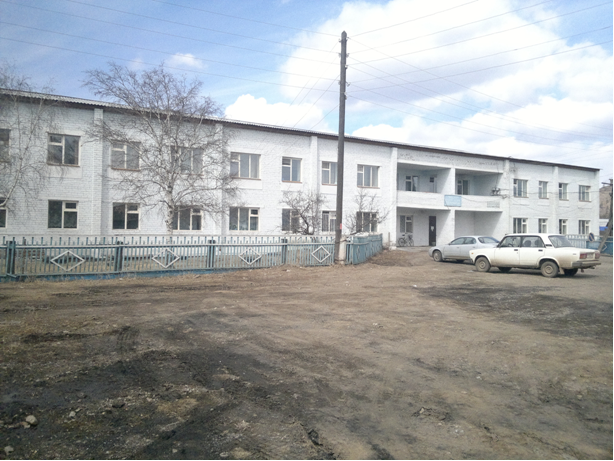 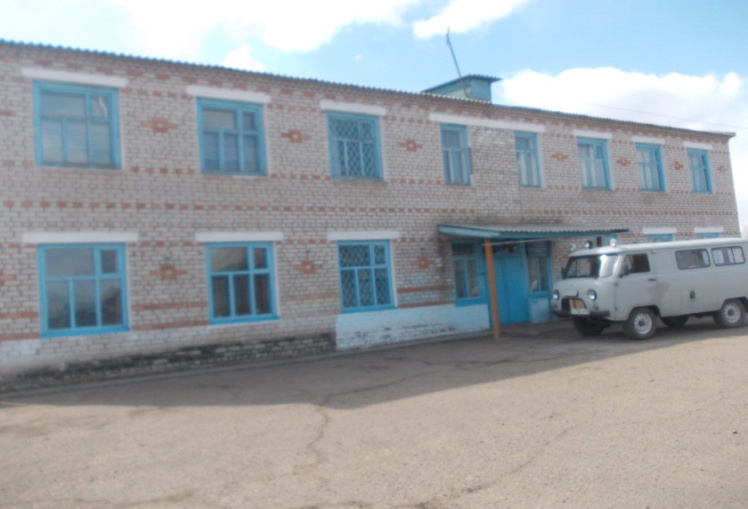 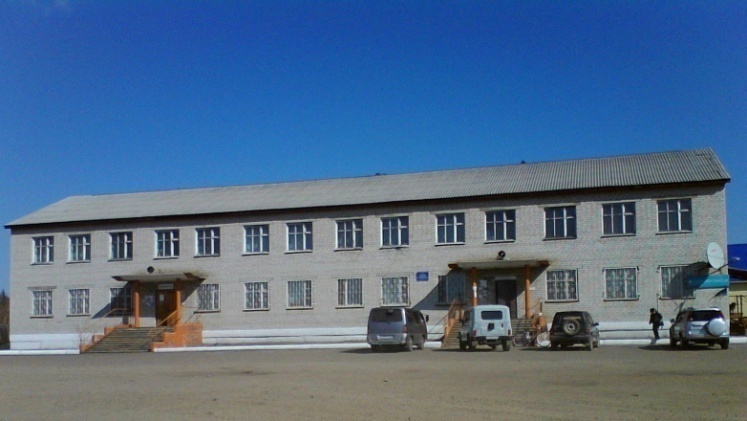 Виды медицинского обслуживания
Оказание помощи пациентам в соответствии с программой государственных гарантий в рамках обязательного медицинского страхования.
В рамках Добровольного медицинского страхования через ведущие страховые компании. 
Оказание платных медицинских услуг населению.
Стационарную помощь оказывают следующие отделения:
Терапевтическое(с неврологическими койками)
Хирургическое
Детское
Родильное
Инфекционное
Психоневрологическое
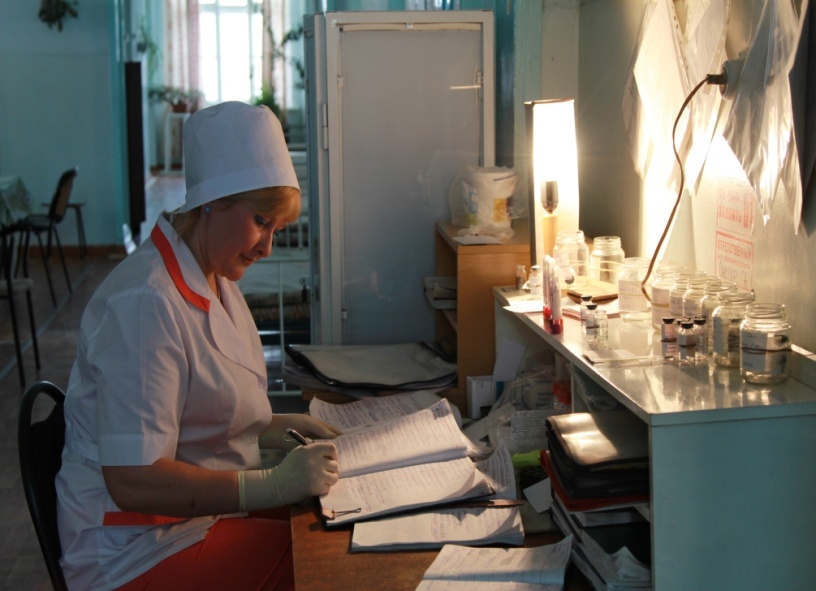 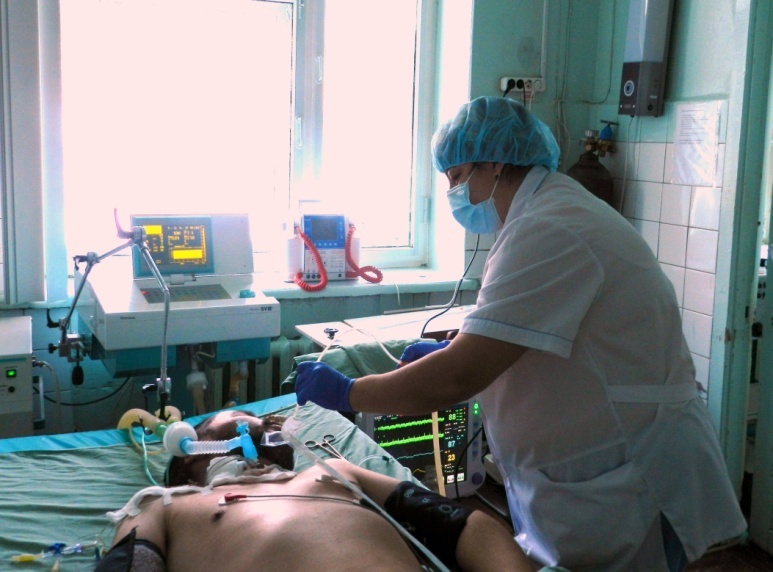 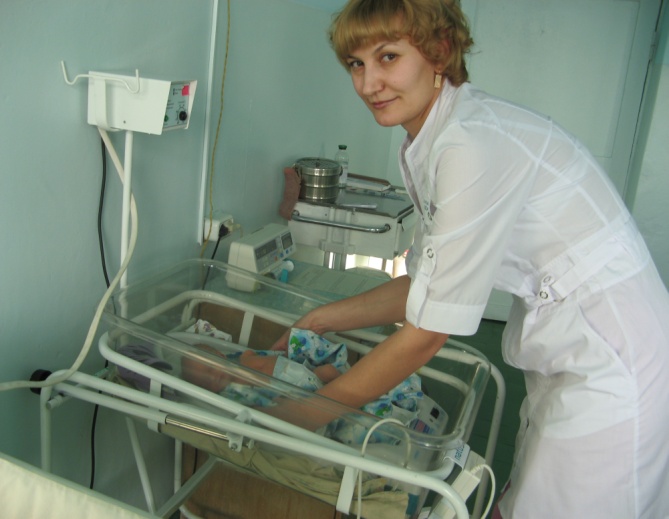 С 2014 г на базе ЦРБ функционирует травмацентр 2 уровня, оснащенный современным оборудованием, в т.ч. компьютерным томографом.
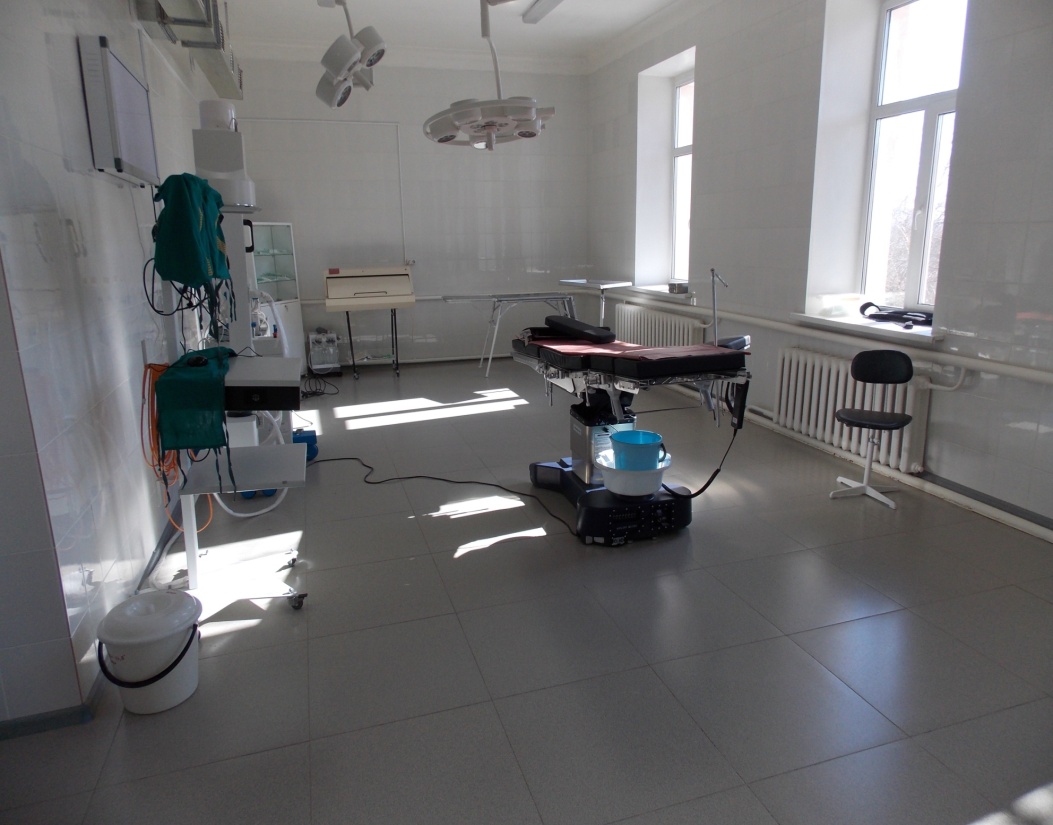 С декабря 2016г открыто Первичное сосудистое отделение для оказания помощи больным кардиологического и неврологического профиля.
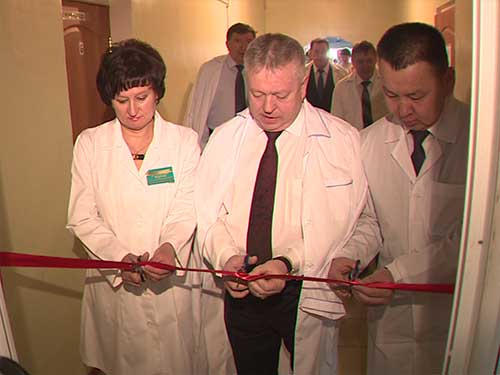 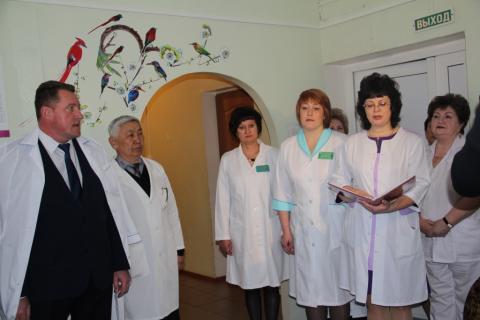 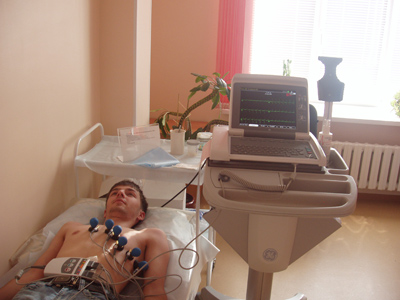 Список вакансий/зар.плата
Участковая больница с.Малета:
врач-педиатр – 57 500,00
Женская консультация:
 -врач-акушер-гинеколог  - 57500,00
 -врач УЗИ – 57 500.00
 Детское отделение:
заведующий отделением - врач-педиатр -65 000.00
Акушерское отделение:
врач-акушер-гинеколог  - 65 000,00
 врач-неонатолог – 69 000.00
 Инфекционное отделение:
 заведующий отделением-врач-инфекционист- 65 000.00
Хирургическое отделение:
врач детских хирург – 65 000.00
врач-акушер-гинеколог – 65 000.00
Список вакансий/зар.плата
Врачебная амбулатория с.Хохотуй:  
врач терапевт участковый – 57 500.00
Поликлиника:
врач травматолог-ортопед – 50 000.00
врач функциональной диагностики – 46 000.00
врач-инфекционист – 50 000.00
врач-кардиолог – 50 000.00
врач-оториноларинголог– 50 000.00
врач-терапевт участковый – 50 000.00
врач-фтизиатр – 50 000.00
врач-физиотерапевт – 57 500.00
 врач ЛФК – 46 000.00
Отделение анестезиологии-реанимации:
-врач-анестезиолог-реаниматолог – 70 000.00 
 Участковая больница пгт Новопавловка:
Врач общей практики – 57 500.00
Детская поликлиника:
-врач-педиатр участковый – 69 000.00
Врачебная амбулатория с.Тарбагатай:
-врач-педиатр участковый – 57 500.00
Приглашаем молодых специалистов для работы в ГУЗ «Петровск-Забайкальская ЦРБ»